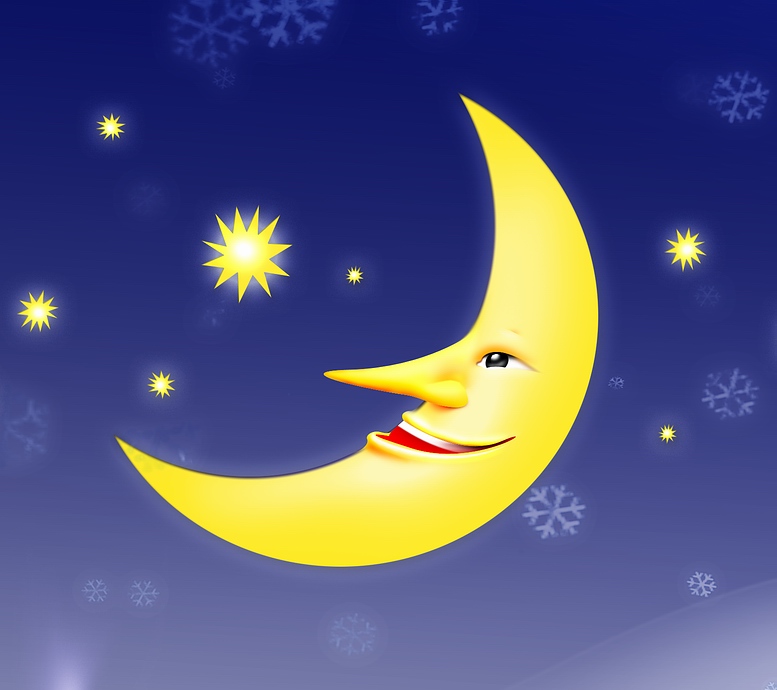 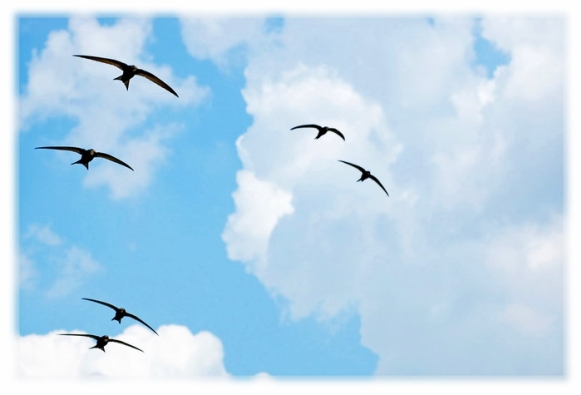 СОВРЕМЕННЫЙ
АЛФАВИТ
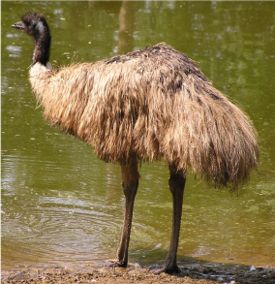 эй!
_
энерги я
_
_
_
_
_
__
_
_
поэма
_
_
_
_
_
_
_
_
_
_
экран
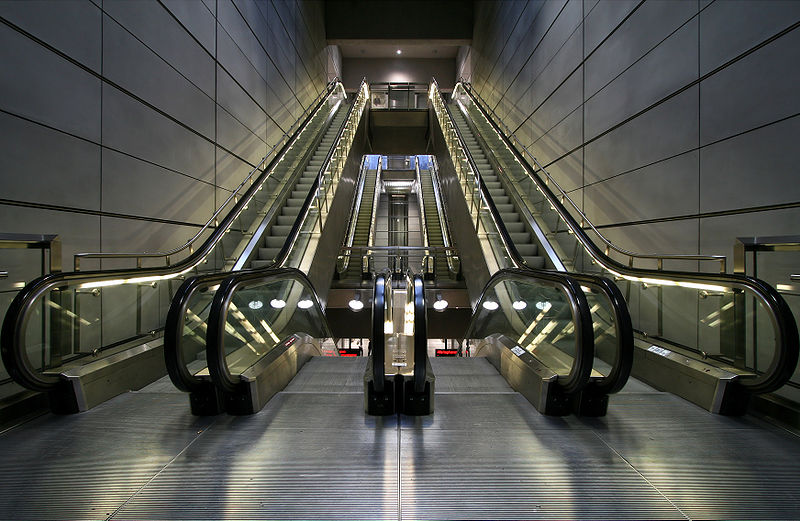 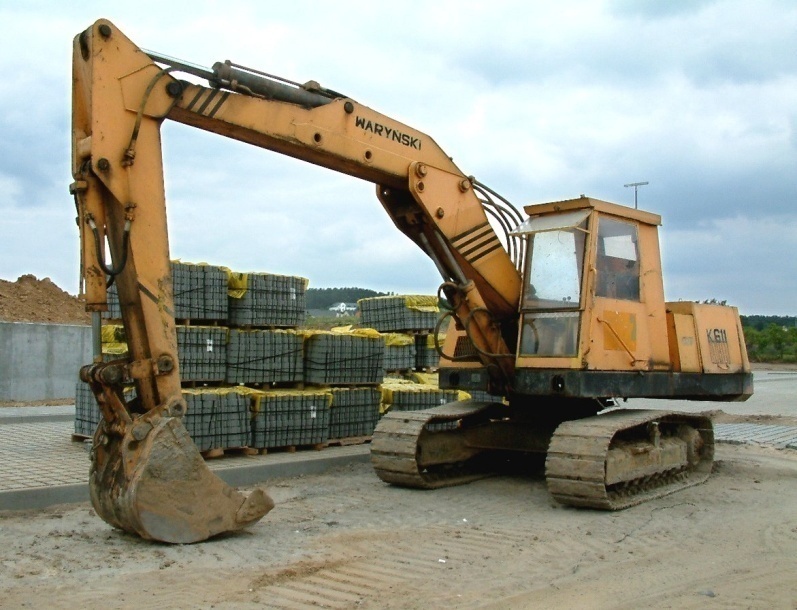 эскимо
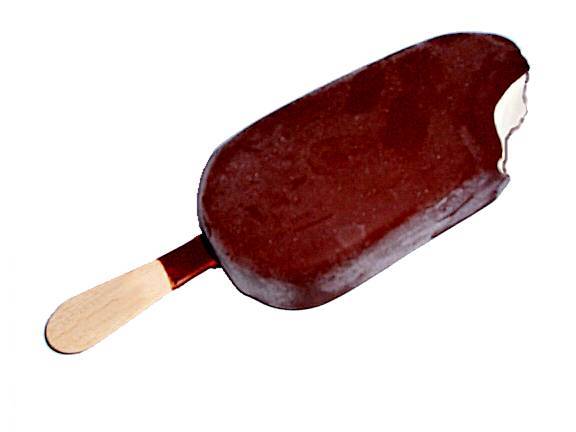 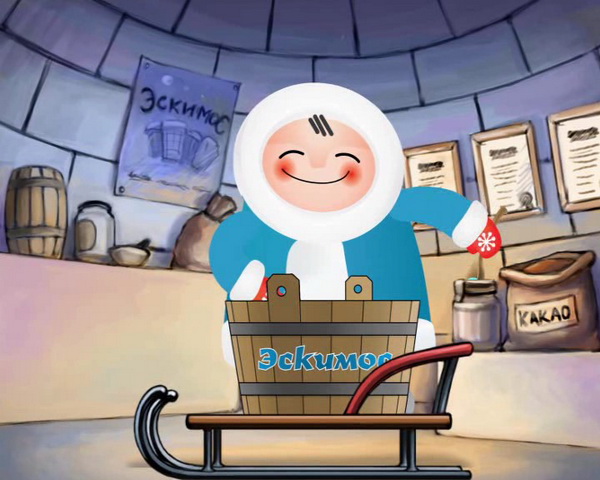 эскимос
эскалатор
экскаватор
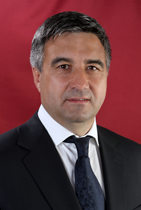 В. Г. Шайхразиев
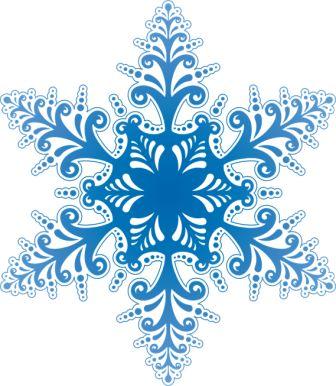 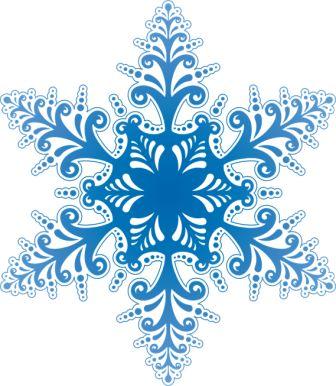 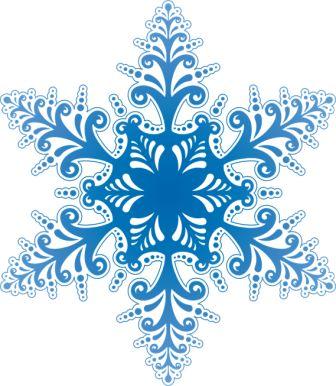 У
А
Е
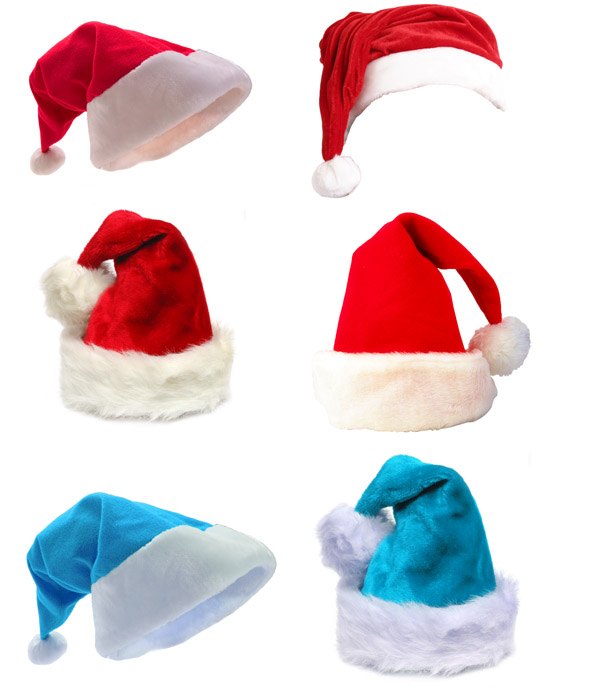 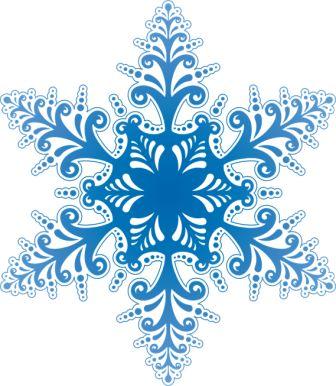 М
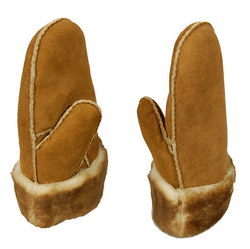 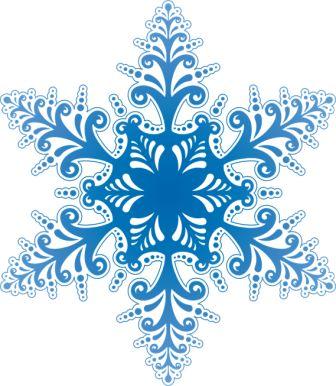 Ё
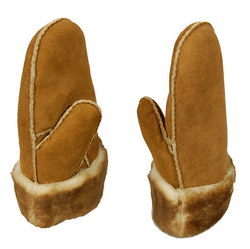 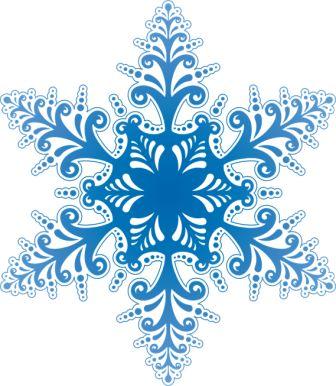 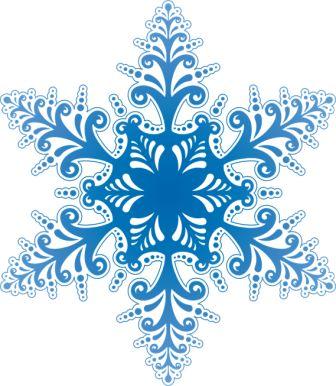 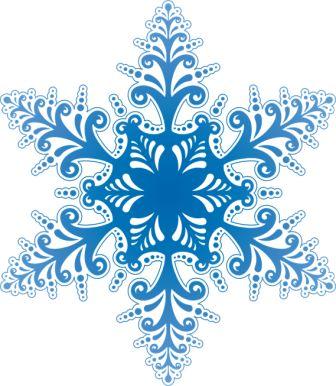 И
О
Я
дуэт
маэстро
Эмма
силуэт
эскиз
эстафета
Эдик
дуэль
эхо
поэт
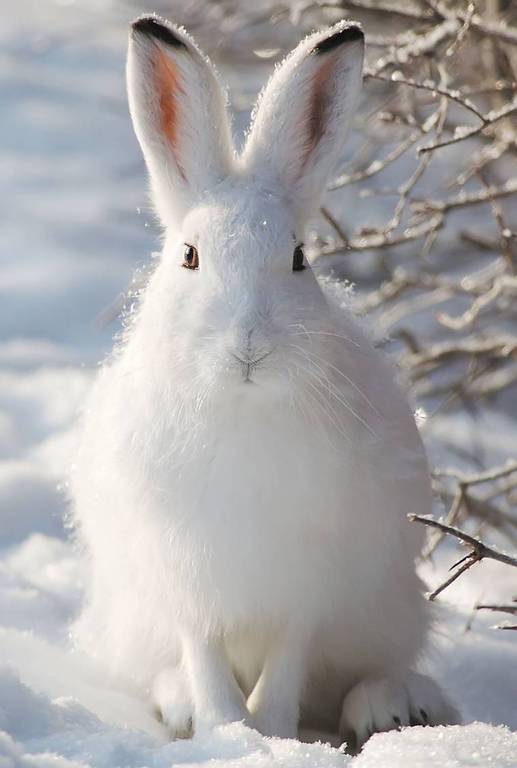 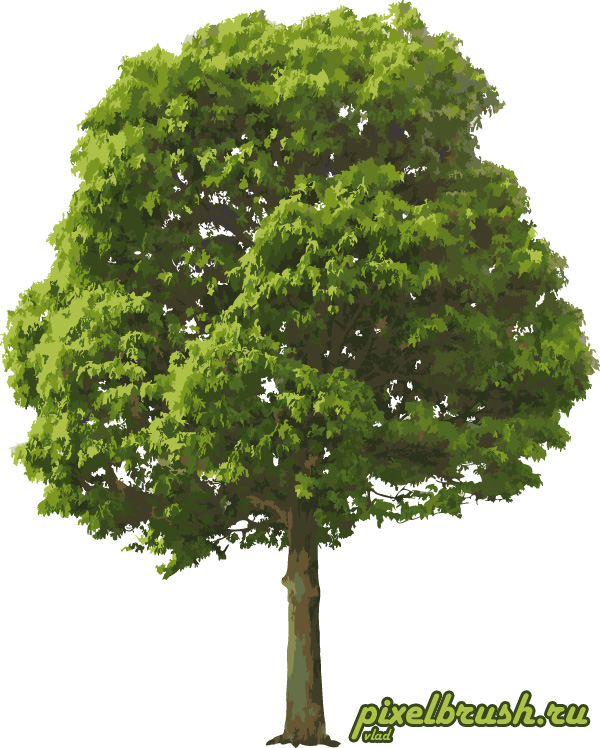 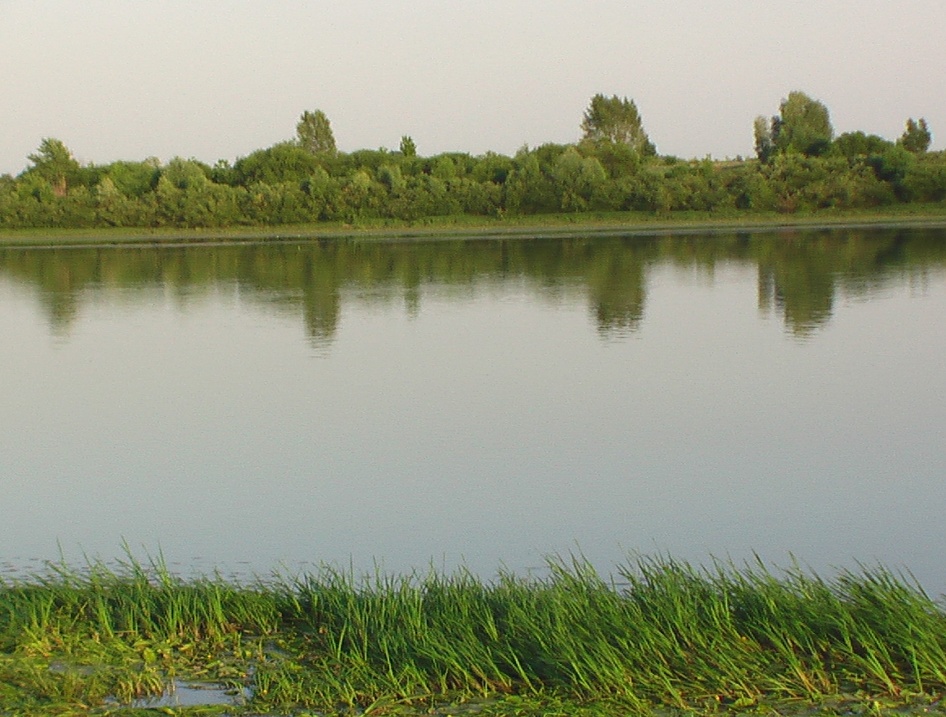 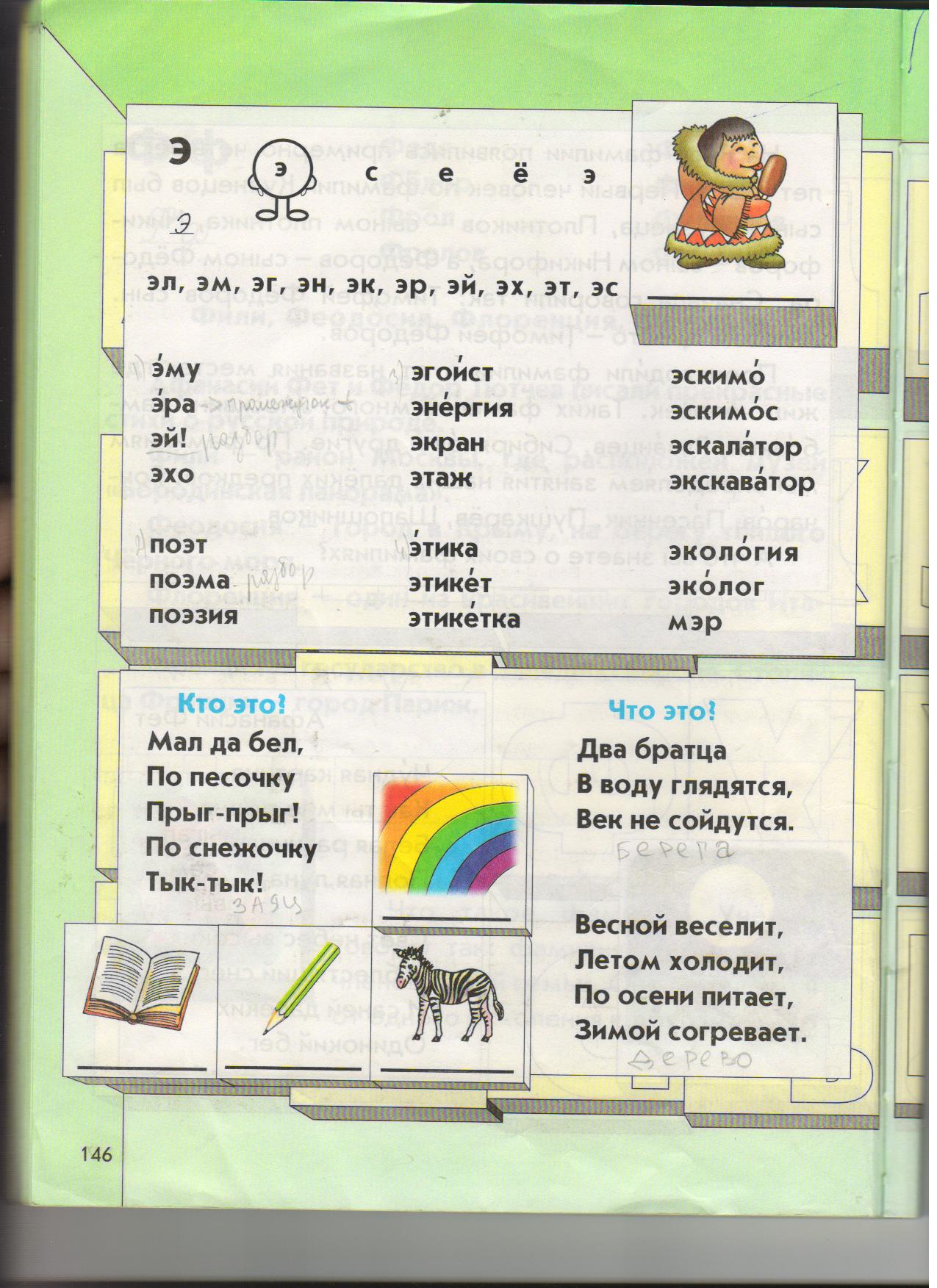 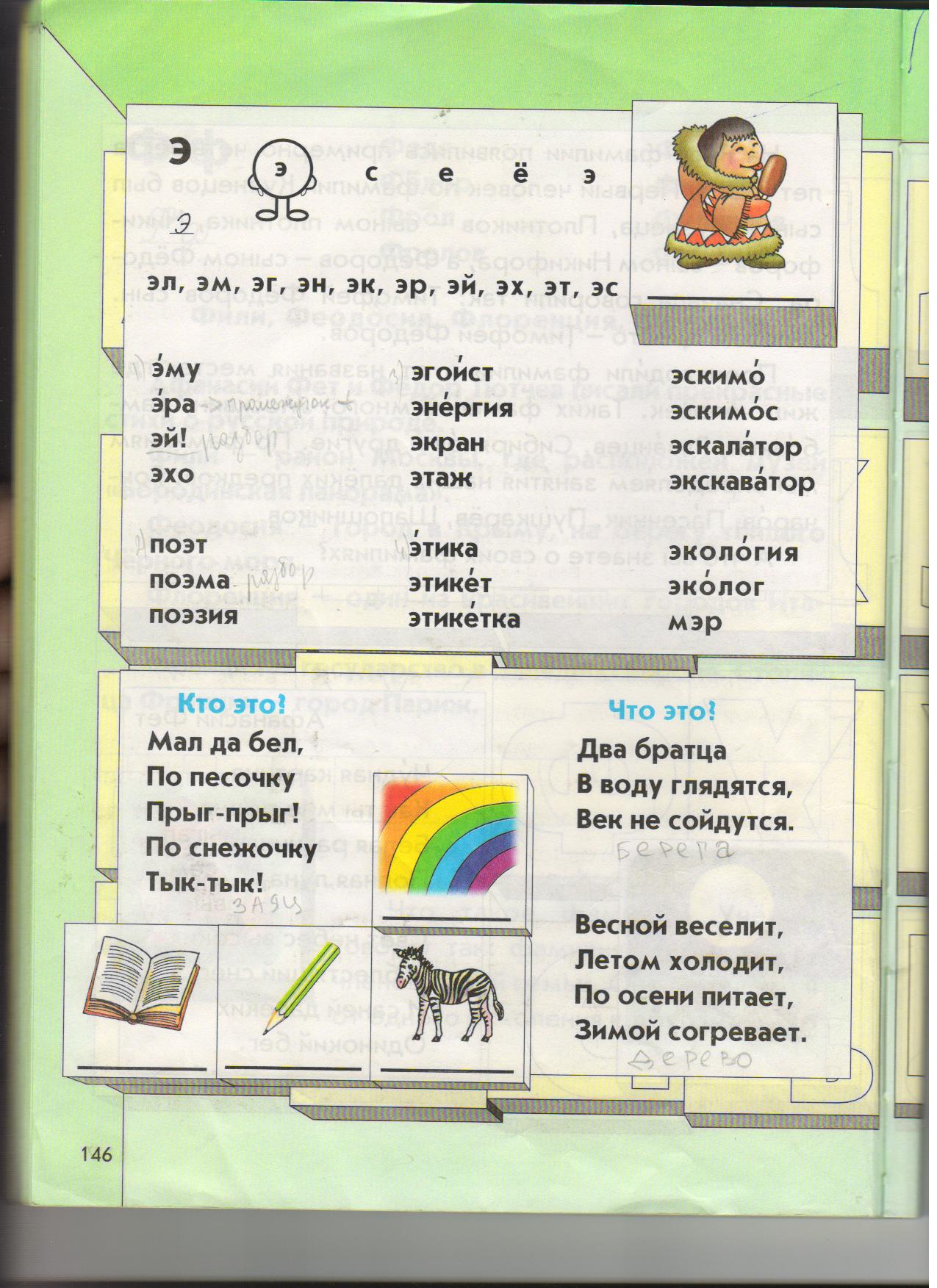 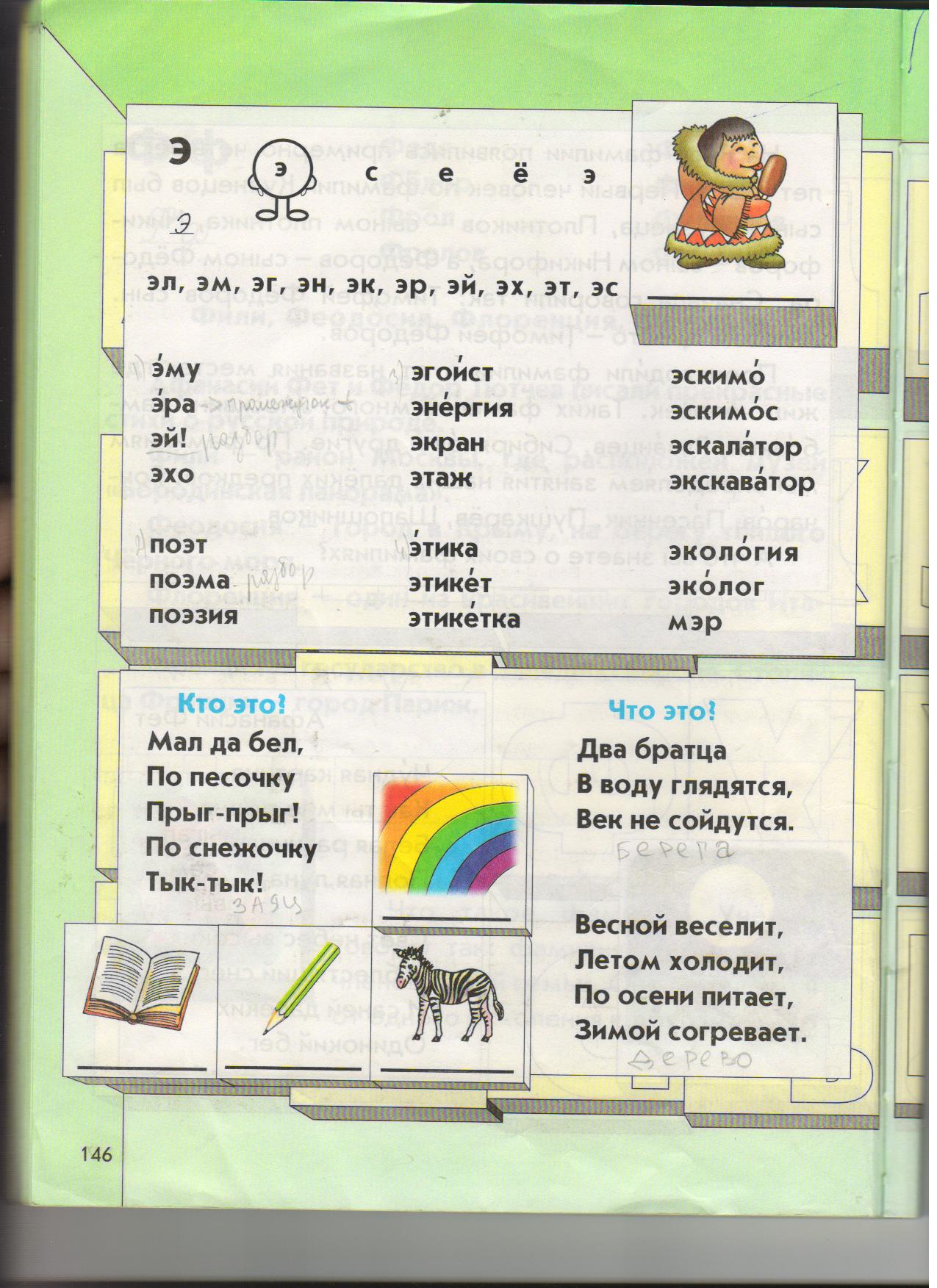 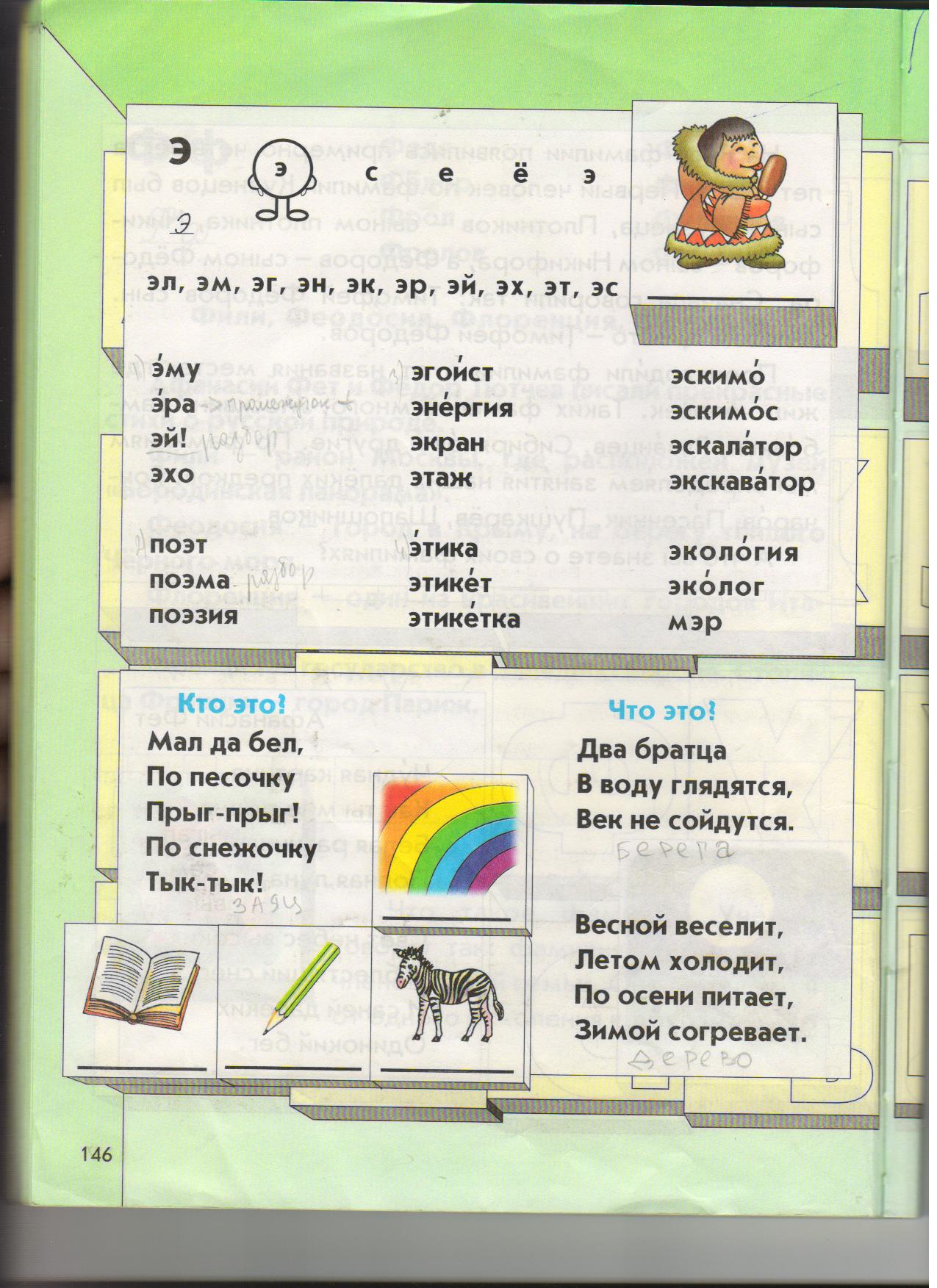 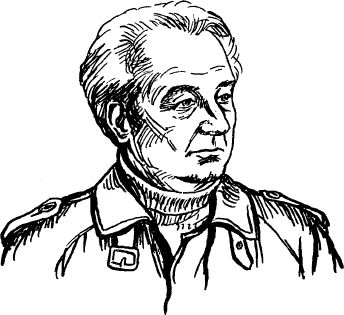 Николай Сладков
Из «Загадочных историй»
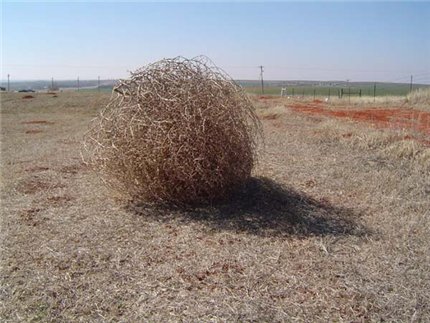 Бегающие кусты.
Ключевые слова:
куст, бежал, ветер, шар, семена
Спасибо за урок!
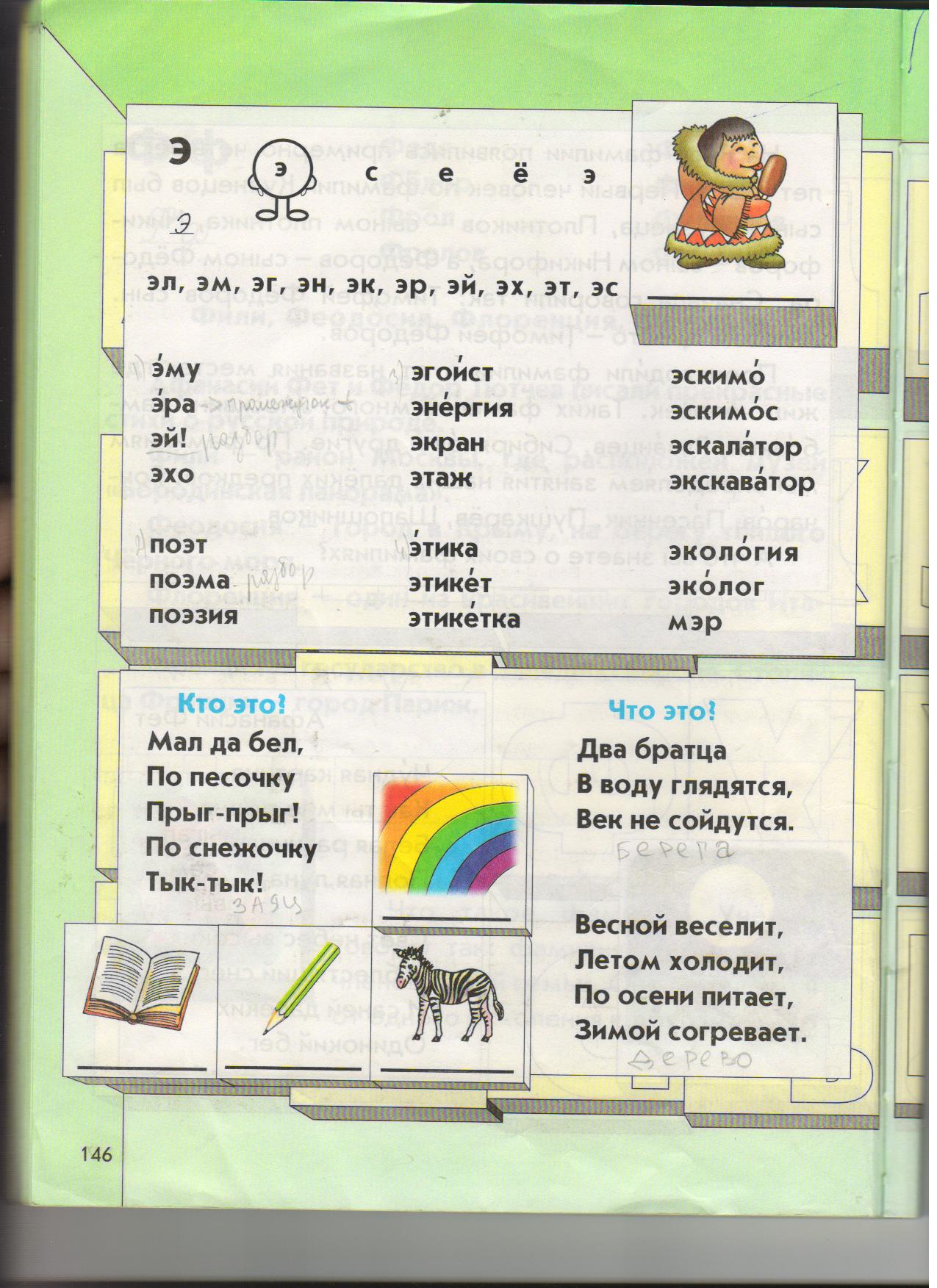